How to improve your english
By yourself
1.  Graded readers
2.  Ted talks
TedTalks are educational, inspiring and sometimes surprising talks that provide a way to autonomously improve your English at home.



https://www.tedtalks.com/topics
3.  podcasts
Learn with experts from the BBC

This English learning podcast series focuses on everyday phrases and slang.


http://www.bbc.co.uk/programmes/p02pc9zn/episodes/downloads
4.  engvid
Learn English with 1115 videos.

These video classes cover English grammar, vocabulary, pronunciation, specific exams and more.

https://www.engvid.com/
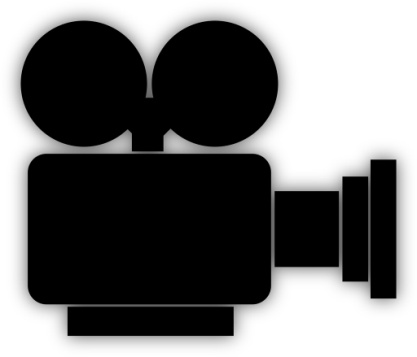 5.  Buy a good self study grammar book
Essential Grammar in Use
or
English Grammar in Use 
by Raymond Murphy
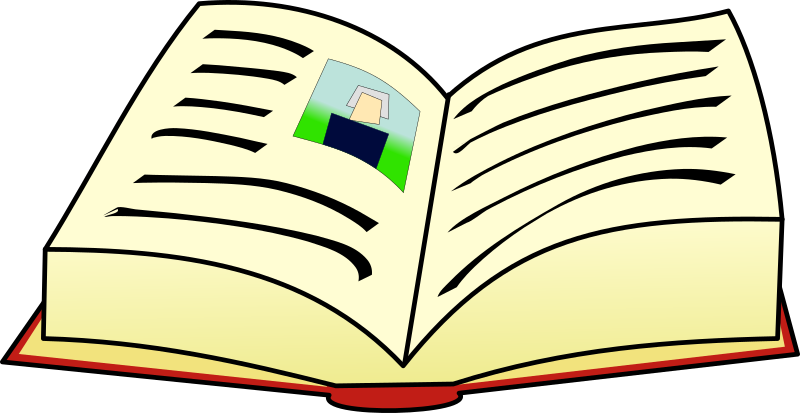